Scuola di Specializzazione in Chirurgia Pediatrica
Direttore: Prof. Tommaso Gargano
Dipartimento di Scienze Mediche e Chirurgiche
Scuola: SANITARIA
Area: CHIRURGICA
Classe: CHIRURGIE GENERALI E SPECIALISTICHE
Accesso: LAUREA MAGISTRALE in M e C
Chirurgia Pediatrica
“Filosofia di una professione”
assicura il trattamento e l'assistenza completa al neonato, al bambino ed all'adolescente portatori di malformazione congenita o affetti da patologia acquisita di pertinenza chirurgica

tratta patologie toraciche, addominali e genito-urinarie

sviluppa skills di chirurgia tradizionale e competenze specifiche
      (tecnologie mininvasive, endoscopiche e robotiche)

promuove Formazione e Ricerca
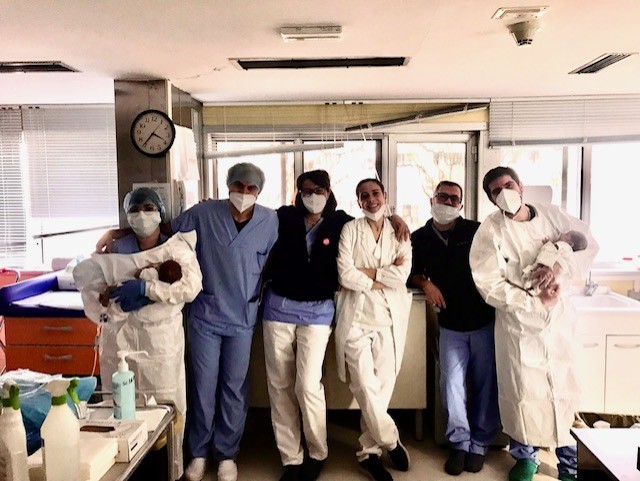 Principio ispiratore fondamentale: 
 “Non considerare un bambino un piccolo adulto…”
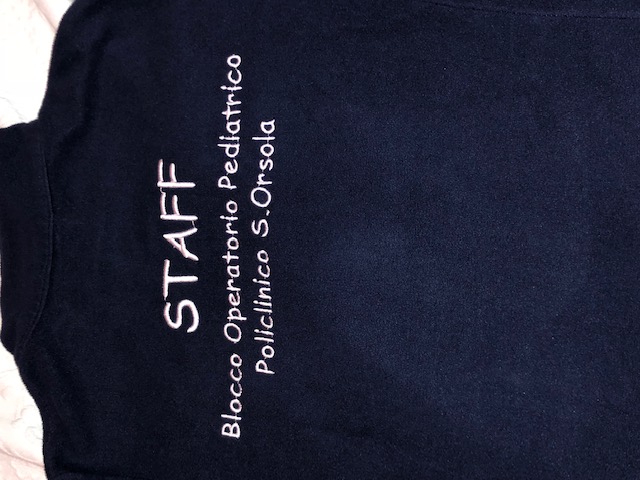 Percorso formativo della Scuola 
(5 anni)
Didattica frontale
Simulazioni Laboratorio
Attività di  guardia chirurgica interna (in affiancamento)
Attività ambulatoriali (divisionale e dedicati)
Gestione reparti di degenza (in affiancamento)
Assistenza in sala operatoria (3°-2°operatore)
Attività chirurgica (1° operatore)
Attività scientifica e di Ricerca
Figure coinvolte:
Direttore della Scuola Capofila
Docenti della Scuola
Tutor individuali
Direttori delle Strutture aggregate
Registrazione delle attività formative svolte: Libretto diario elettronico
La compilazione riguarda la didattica formale  le attività professionalizzanti rispondenti al curriculum
Piano didattico della Scuola 
Didattica frontale
I anno
Piano didattico della Scuola 
Didattica frontale
II anno
Piano didattico della Scuola 
Didattica frontale
III anno
Piano didattico della Scuola 
Didattica frontale
IV anno
Piano didattico della Scuola 
Didattica frontale
V 
anno
Piano didattico della Scuola 
Didattica di laboratorio
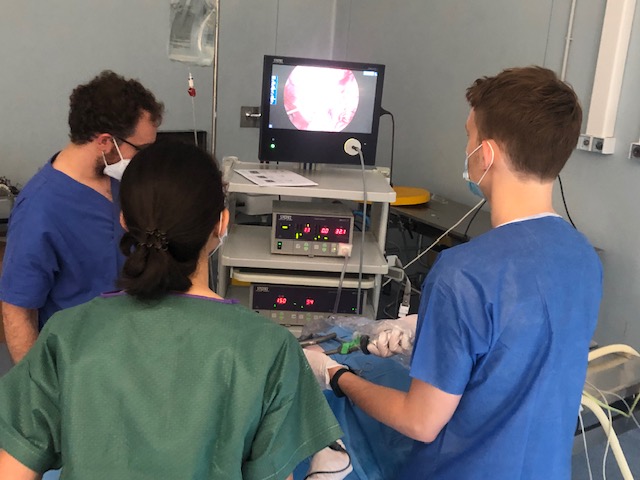 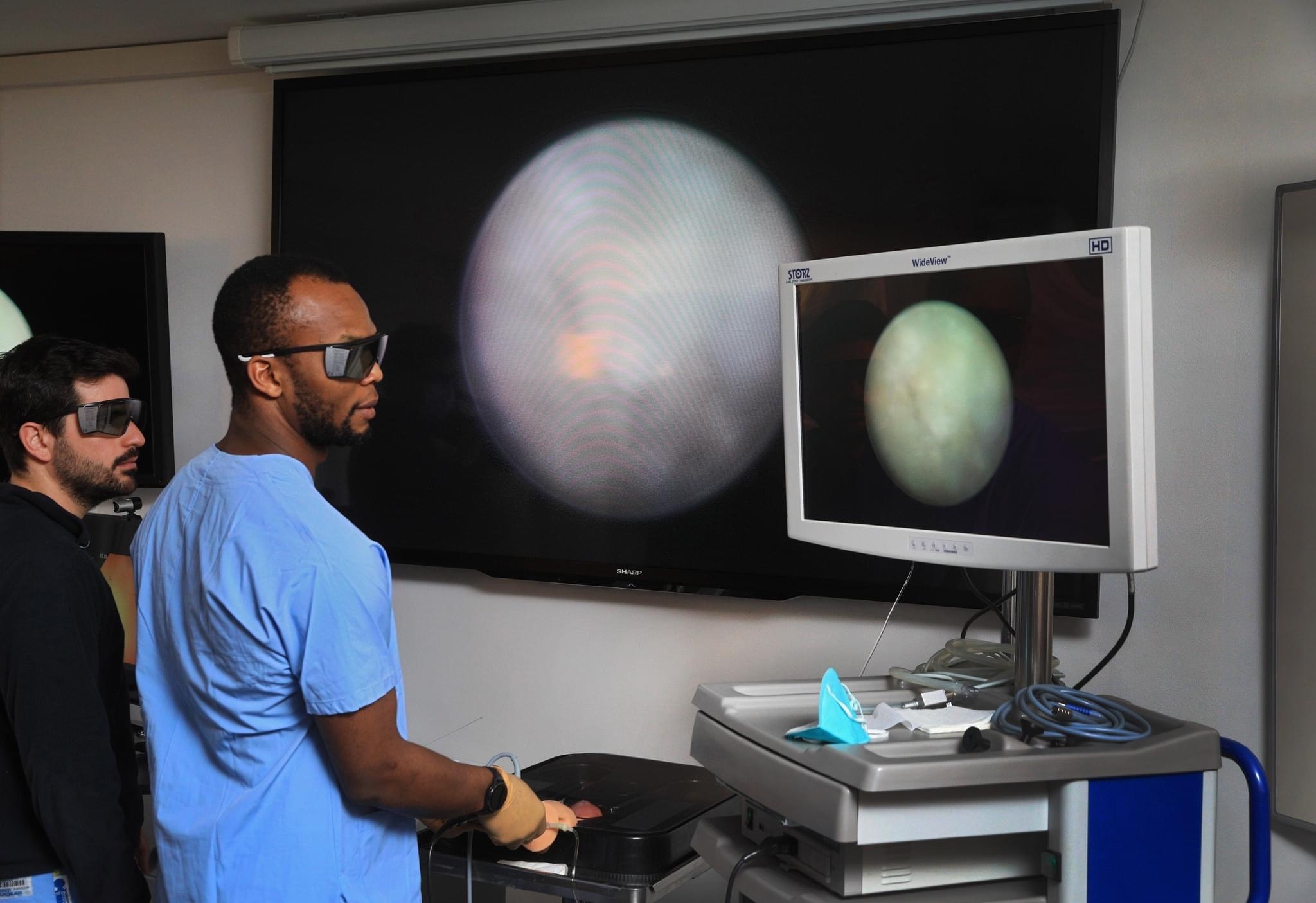 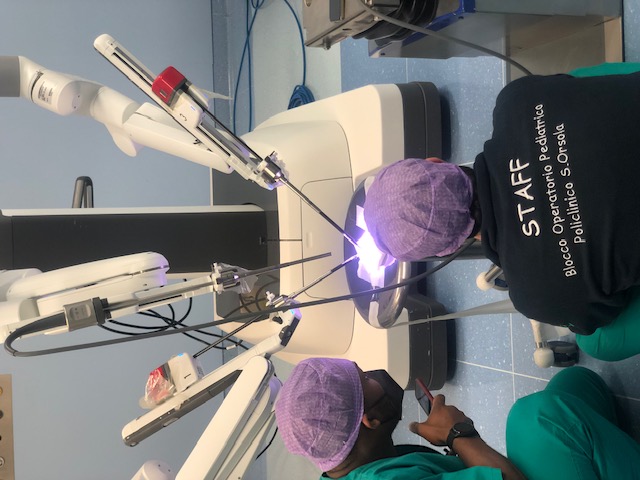 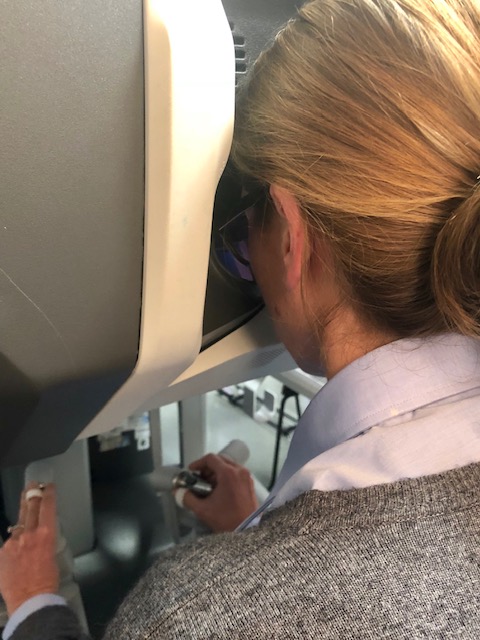 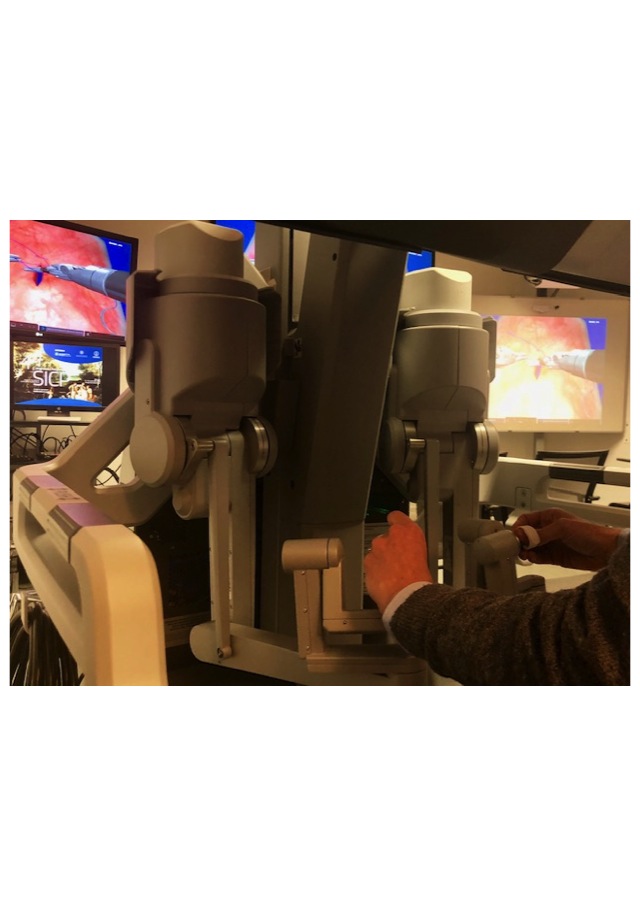 Rete formativa della Scuola
Strutture di sede: 
Chirurgia Pediatrica - IRCCS Policlinico S’Orsola (Bologna) 
        garantisce elevati livelli di operatività: circa 2000 procedure/anno
     	  - 700 interventi di alta complessità (ricostruzioni esofagee, interventi sul polmone, correzioni 	di malformazioni intestinali e delle vie biliari, ricostruzioni delle vie urinarie e genitali ed 	interventi di chirurgia neonatale e nel grave prematuro)
	- urgenze e interventi minori 

Strutture collegate:
Chirurgia Pediatrica - Azienda osp/univ. (Parma)
Chirurgia Pediatrica - Azienda osp/univ. (Ferrara)


Strutture complementari: 
IRCCS Policlinico S’Orsola (Bologna)
AUSL (Bologna)
IOR (Bologna)
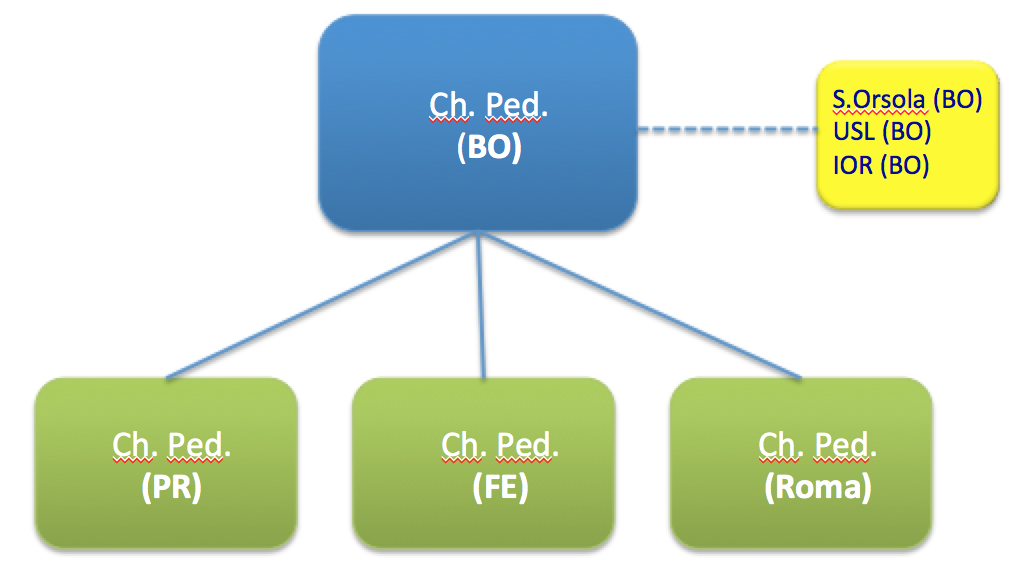 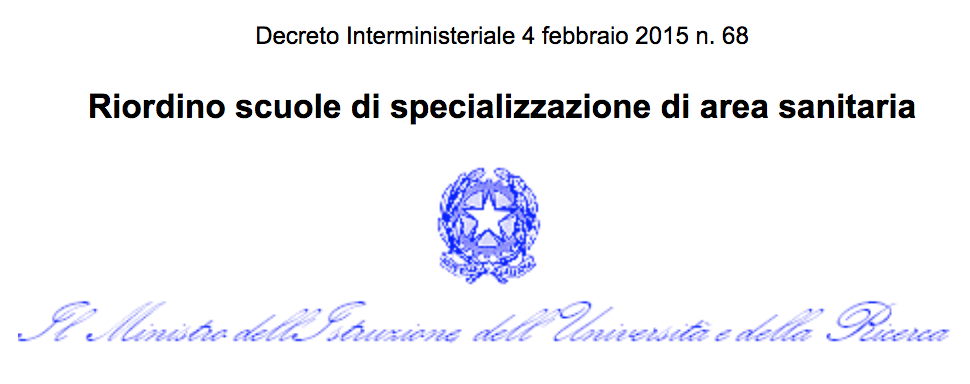 Skills da raggiungere secondo il D.I. 68/2015
Obiettivi formativi di base:
- conoscenze fondamentali di organogenesi, anatomia topografica, anatomia patologica, istologia, rilevanti per la clinica e la medicina operatoria 
- conoscenze fondamentali di fisiologia e biochimica per capire la risposta fisiologica alle più frequenti malattie chirurgiche
- azioni, interazioni, complicazioni, indicazioni e controindicazioni dei farmaci più comunemente usati nelle malattie chirurgiche
- conoscenze fondamentali di immunologia, genetica generale, microbiologia e statistica medica

Obiettivi specifici della Scuola:
- conoscenze teoriche nella diagnosi delle patologie di interesse chirurgico nelle diverse età della vita 
- conoscenze teoriche e pratiche nel trattamento pre- e post-operatorio delle più frequenti affezioni chirurgiche congenite ed acquisite, ivi comprese le lesioni traumatiche viscerali e quelle oncologiche, delle diverse età della vita
- conoscenze teoriche per l’approccio anestesiologico e alla terapia intensiva in età pediatrica

Obiettivi affini o integrativi:
- conoscenze teoriche per la diagnosi e la terapia medica delle principali affezioni pediatriche, nell’ambito della pediatria generale e specialistica (cardiologia, endocrinologia, ematologia, oncologia, neonatologia)
- Conoscenze dei principi di Medicina legale utili all’espletamento della professione
Skills da raggiungere secondo il D.I. 68/2015
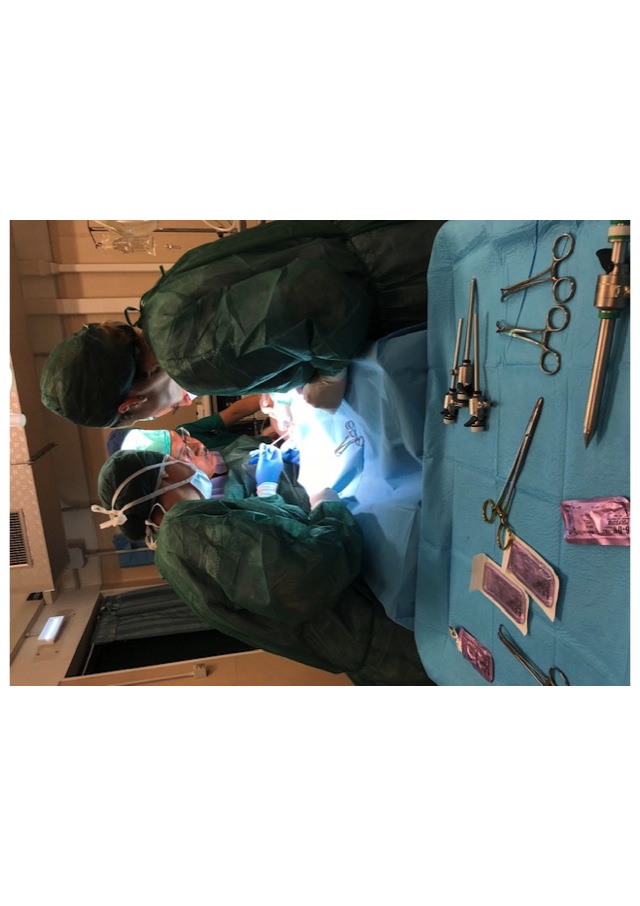 Attività professionalizzanti:
procedure di chirurgia open, mininvasiva, ambulatoriale e di DS
- almeno 50 interventi di alta chirurgia  (10% come primo operatore; il resto come secondo operatore)
- almeno 100 interventi di media chirurgia (25% come primo operatore; il resto come secondo operatore)
- almeno 250 interventi di piccola chirurgia (40% come primo operatore; il resto come secondo operatore)
- il Mfs deve aver prestato assistenza diretta per almeno due semestri complessivi in chirurgia generale, d’urgenza, pronto soccorso e del trauma, in anestesia e rianimazione e nelle chirurgie specialistiche previste dall’ordinamento secondo le modalità definite dal Consiglio della Scuola
- dovrà partecipare a meeting, a congressi e alla produzione di pubblicazioni scientifiche e periodi di frequenza in qualificate istituzioni italiane ed estere
- potrà concorrere al diploma dopo aver completato le attività professionalizzanti
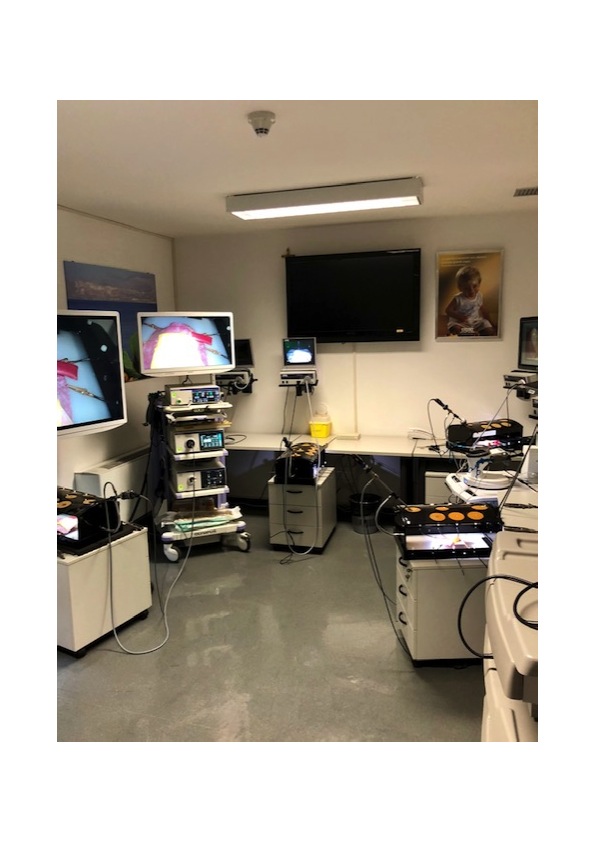 le attività elettive di training:
-  endoscopia
-  chirurgia dell'apparato digerente
-  chirurgia toracica
-  chirurgia urologica
-  chirurgia mininvasiva
Il contratto di formazione specialistica
è finalizzato esclusivamente all'acquisizione delle capacità professionali inerenti al titolo di specialista, mediante la frequenza programmata delle attività didattiche formali e lo svolgimento di attività assistenziali funzionali alla progressiva acquisizione delle competenze previste dall'ordinamento didattico della Scuola
recede al termine dei 5 aa
lo Specialista deve aver acquisito conoscenze teoriche, scientifiche e professionali; deve avere inoltre specifiche competenze nella fisiopatologia, nella semeiotica funzionale e strumentale e nella terapia chirurgica tradizionale e mini-invasiva dell’età neonatale e pediatrica.
una sua specificità è quindi di essere un chirurgo molto..."generale”
e di esserlo in età differenti 
(si cimenta con quasi tutte le regioni anatomiche: collo, torace, addome, genitali, vie urinarie, ecc.,)
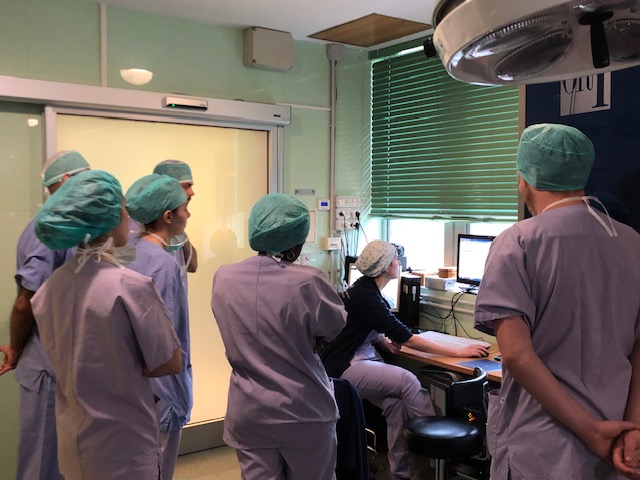 Sbocchi occupazionali
98% occupato nella sanità 
  2% rinuncia



97%   ospedali pubblici (tramite concorso pubblico c/o aziende sanitarie
  3% - ospedali privati (convenzionati o non)
        - ambulatori medico-chirurgici
        - associazioni ONG, ONLUS riconosciute (Emergency, MsF etc …)
Prof. Tommaso Gargano
Dipartimento di Scienze Mediche e Chirurgiche
e-mail 
tommaso.gargano2@unibo.it